CREATIVE
WRITING WORKSHOP
Here is where your presentation begins
CONTENTS OF THIS TEMPLATE
Here’s what you’ll find in this Slidesgo template: 

A slide structure based on a workshop, which you can easily adapt to your needs. For more info on how to edit the template, please visit Slidesgo School or read our FAQs.
An assortment of illustrations to use in the presentation can be found in the alternative resources slide.
A thanks slide, which you must keep so that proper credits for our design are given.
A resources slide, where you’ll find links to all the elements used in the template.
Instructions for use.
Final slides with: 
The fonts and colors used in the template.
More infographic resources, whose size and color can be edited. 
Sets of customizable icons of the following themes: general, business, avatar, creative process, education, help & support, medical, nature, performing arts, SEO & marketing, and teamwork.
You can delete this slide when you’re done editing the presentation.
TABLE OF CONTENTS
01.
02.
03.
04.
THEORY LESSON
FEATURES OF THE TOPIC
TIPS
PRACTICAL EXERCISE
Here you could describe the
topic of the section
Here you could describe the
topic of the section
Here you could describe the
topic of the section
Here you could describe the
topic of the section
INTRODUCTION
Mercury is the closest planet to the Sun and the smallest one in the Solar System—it’s only a bit larger than our Moon. The planet’s name has nothing to do with the liquid metal, since it was named after the Roman messenger god, Mercury
01.
THEORY LESSON
Here you could describe the
topic of the section
CONCEPT 1
CONCEPT 2
Venus has a beautiful name and is the second planet from the Sun. It’s terribly hot—even hotter than Mercury—and its atmosphere is extremely poisonous. It’s the second-brightest natural object in the night sky after the Moon
Mercury is the closest planet to the Sun and the smallest one in the Solar System—it’s only a bit larger than our Moon. The planet’s name has nothing to do with the liquid metal, since it was named after the Roman messenger god, Mercury
WHAT IS THIS TOPIC ABOUT?
JUPITER
MERCURY
VENUS
Despite being red, Mars is a cold place, not hot. It’s full of iron oxide dust, which gives the planet its reddish cast
Mercury is the closest planet to the Sun and the smallest one in the Solar System—it’s only a bit larger than our Moon
Venus has  beautiful name and is the second planet from the Sun. It’s terribly hot, even hotter than Mercury
FEATURES OF THE TOPIC
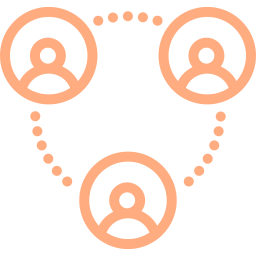 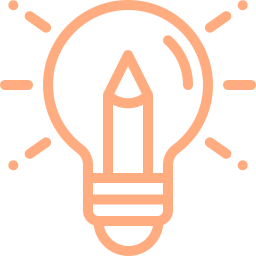 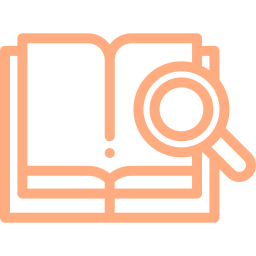 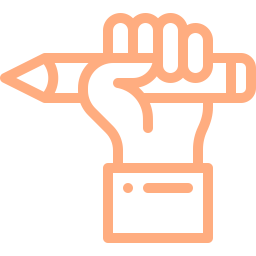 MARS
MERCURY
VENUS
JUPITER
Despite being red, Mars is actually a cold place. It’s full of iron oxide dust, which gives the planet it reddish cast
Mercury is the closest planet to the Sun and the smallest one in our Solar System—it’s only a bit larger than our Moon
Venus has a beautiful name and is the second planet from the Sun. Its
atmosphere is extremely poisonous
Jupiter is a gas giant and the biggest planet in our Solar System. It’s the fourth-brightest object in the sky
TOPIC DATA
Mercury
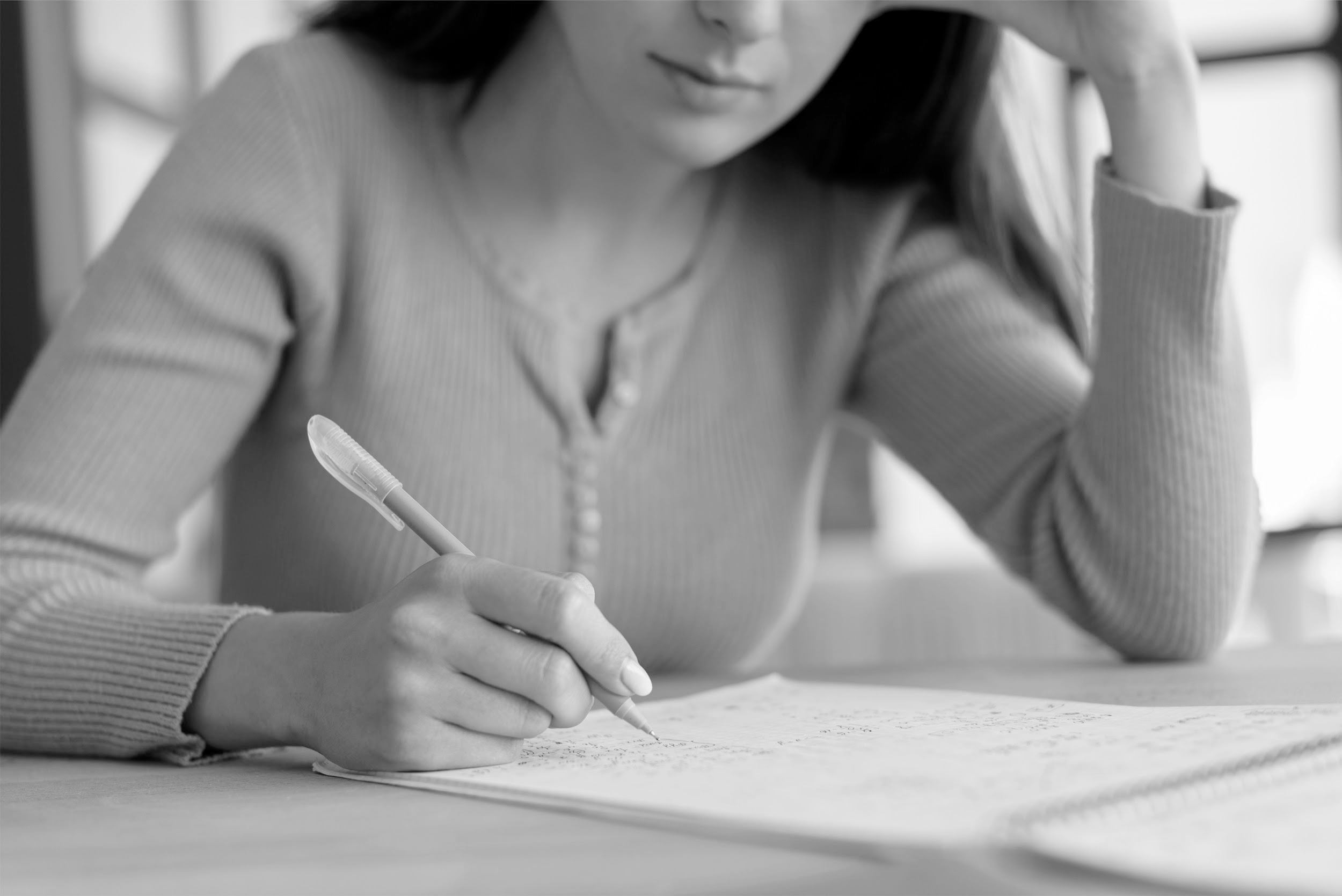 Pluto
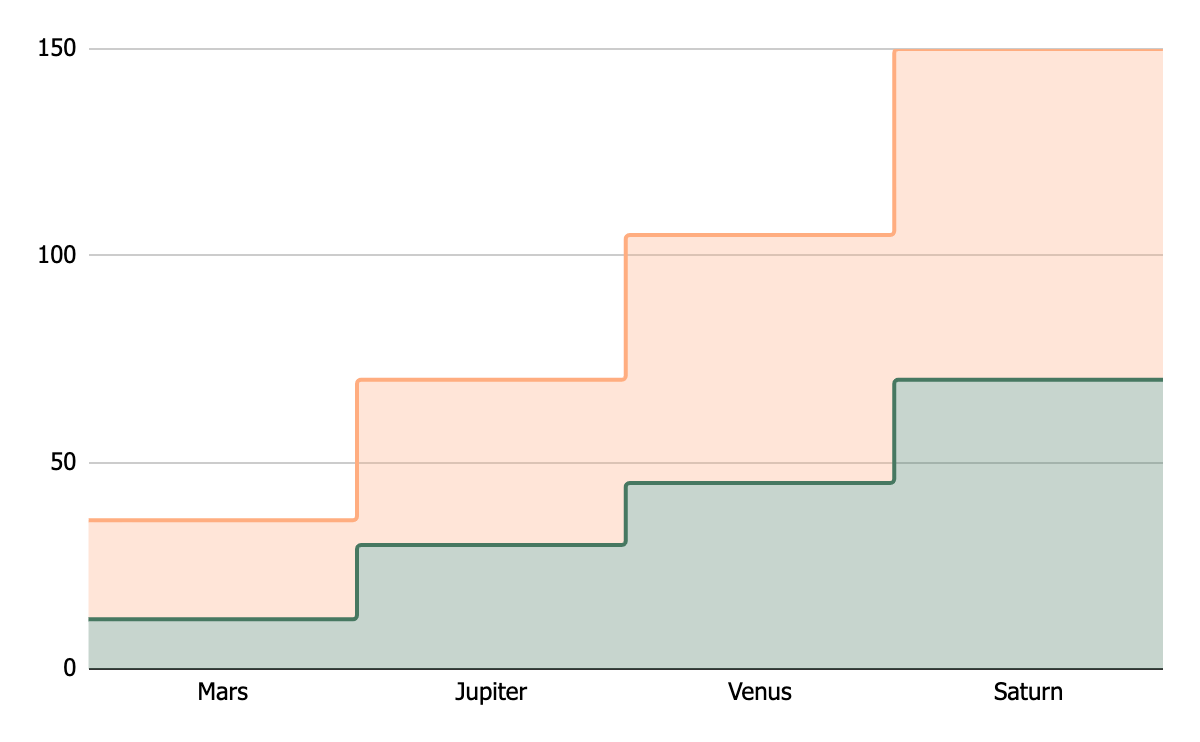 If you want to modify this graph, click on it, follow the link, change the data and replace it
EXAMPLES
MARS
SATURN
Mars is actually a cold place. The planet is full of iron oxide dust
Saturn is a gas giant, composed mostly of hydrogen and helium
VENUS
MERCURY
Venus has a beautiful
name and is the second
planet from the Sun
Mercury is the closest
planet to the Sun and the smallest one
JUPITER
NEPTUNE
Jupiter is the fourth-brightest object in the sky
Neptune is the fourth-largest planet in our Solar System
RECOMMENDATIONS
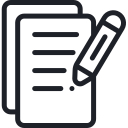 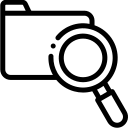 MARS
VENUS
Despite being red, Mars is actually a cold place
Venus has a beautiful
name, but it’s hot
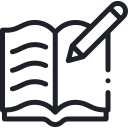 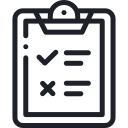 JUPITER
SATURN
It’s the biggest planet in our Solar System
Saturn is the ringed one
and a gas giant
PRACTICAL EXERCISE
Mercury is the closest planet to the Sun and the smallest one in the Solar System—it’s only a bit larger than our Moon. The planet’s name has nothing to do with the liquid metal, since it was named after the Roman messenger god, Mercury
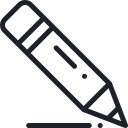 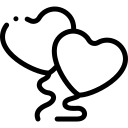 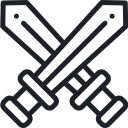 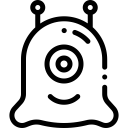 AN INTERNATIONAL WORKSHOP
10,899
MERCURY
Mercury is the closest planet to the Sun
23%
SATURN
Saturn is the ringed one and a gas giant
SCHEDULE
THANKS!
Does anyone have any questions?
youremail@freepik.com
+91 620 421 838
yourcompany.com
ALTERNATIVE RESOURCES
RESOURCES
Did you like the resources on this template? Get them for free at our other websites.

VECTORS

People working at the office flat design
Collection of young men and women reading
Set of young men and women reading
Flat business landing page template
People at the office
People at the office
Flat world book day banners
Office workers sitting at desks

PHOTOS

Close-up of woman doing her work
If you want to apply the same filter as the picture included in the template, follow these instructions:
IN GOOGLE SLIDES:
Insert the picture in the slide.
Go to Format options and recolor the picture by applying a black & white filter.
Create a shape with the same size as the picture and fill it with the #ffad802f color. 
Place the shape on top of the picture. You can adjust the transparency as you see fit.
Instructions for use
In order to use this template, you must credit Slidesgo by keeping the Thanks slide.
You are allowed to:
- Modify this template.
- Use it for both personal and commercial projects.
You are not allowed to:
- Sublicense, sell or rent any of Slidesgo Content (or a modified version of Slidesgo Content).
- Distribute Slidesgo Content unless it has been expressly authorized by Slidesgo.
- Include Slidesgo Content in an online or offline database or file.
- Offer Slidesgo templates (or modified versions of Slidesgo templates) for download.
- Acquire the copyright of Slidesgo Content.
For more information about editing slides, please read our FAQs or visit Slidesgo School:
https://slidesgo.com/faqs and https://slidesgo.com/slidesgo-school
Fonts & colors used
This presentation has been made using the following fonts:
Amatic SC
(https://fonts.google.com/specimen/Amatic+SC)

Roboto
(https://fonts.google.com/specimen/Roboto)
#fd8860
#477861
#6d392f
#cc914a
Use our editable graphic resources...
You can easily resize these resources, keeping the quality. To change the color, just ungroup the resource and click on the object you want to change. Then, click on the paint bucket and select the color you want. Don’t forget to group the resource again when you’re done.
...and our set of editable icons
You can resize these icons, keeping the quality.
You can change the stroke and fill color; just select the icon and click on the paint bucket/pen.
In Google Slides, you can also use Flaticon’s extension, allowing you to customize and add even more icons.
Educational Icons
Medical Icons
Business Icons
Teamwork Icons
Help & Support Icons
Avatar Icons
Creative Process Icons
Performing Arts Icons
Nature Icons
SEO & Marketing Icons
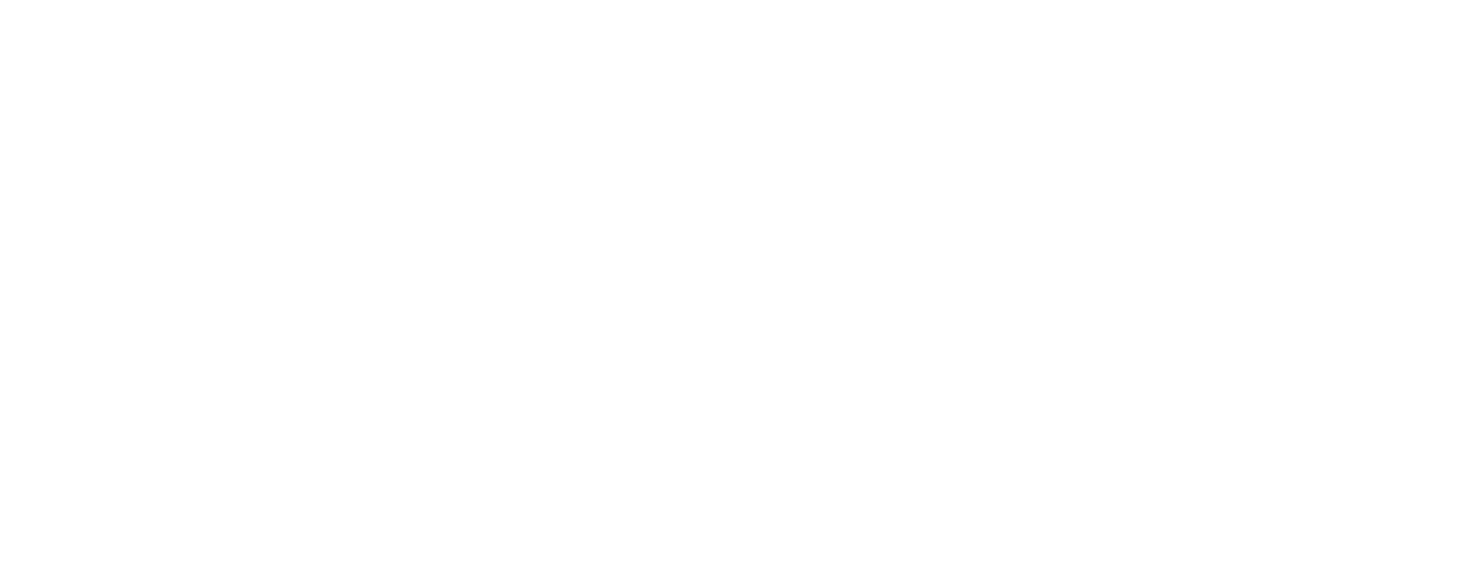